Week 4
Coping with Change
The Congress of Vienna
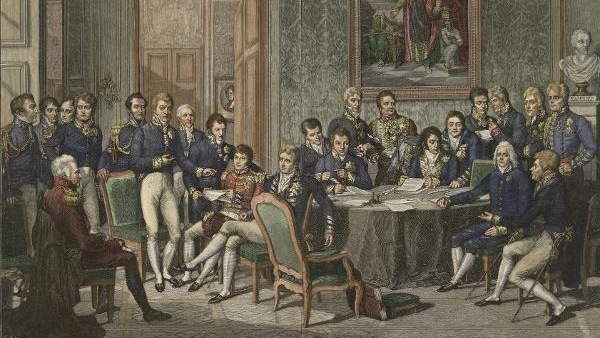 A Gathering of Victors
Metternich wanted to assure that peace in Europe was maintained. 
Authority of the monarchies and aristocracies. 
Mutual consultation of politics
 Concert of Europe 
The Rise of Ideology in politics
Rise of Conservatism
Opposed the rule of popular sovereignty and economic liberty. 
Limited constitutions - power control by monarchies & aristocracies. 
The alliance system -> Concert of Europe
Liberalism
Liberalism grew out of the nineteenth-century political turmoil. 
Steeped in Enlightenment ideals. 
Wanted Constitutions and political freedom. 
Responsible Government
Political & Economic Goals
Wanted boarder political participation, but not direct democracy 
Privilege based on wealth and property. 
The rising Middle Class - Bourgeoisie 
Laissez-faire Economics - Capitalism
Nationalism
The belief that a nation is composed of people who are joined by common bonds. 
Opposed the Congress of Vienna 
The notion of “popular sovereignty”
The Nation and Nationhood.
Nations on the Rise
Developed a “national” language that did away with dialects. 
The Printed Word
Nationhood as way to bridge together people of an ethnic group.
Nationalists put pressure on Empires
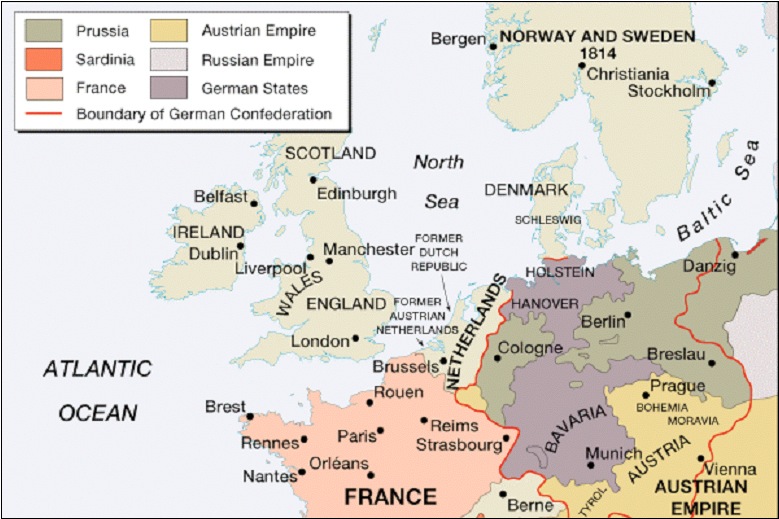 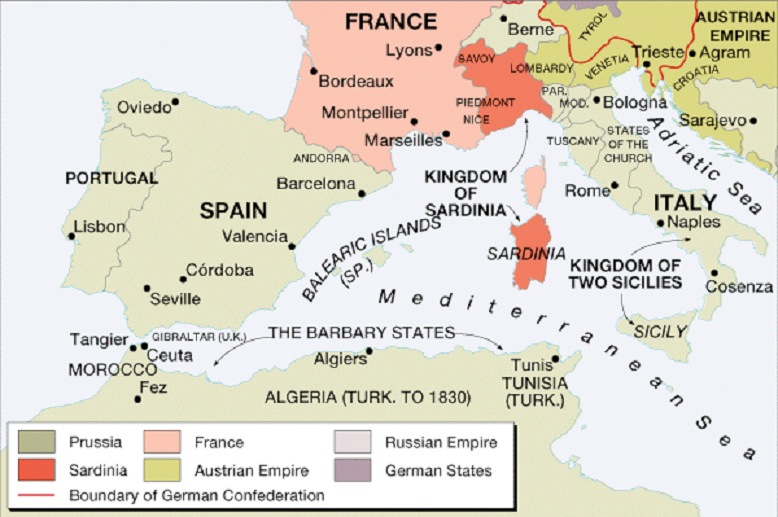 Socialism
Early socialist applauded the new productive industrialism. 
Opposed the classical economists 
Mismanagement, low wages,  poor distribution of goods arose from unregulated industrial system
Restoration and Repression
Coping with Change

The aftermath of the Congress of Vienna sparked a number of opposition uprisings.
Crisis, Revolt, and Revolutions 
Reform Movements on both sides liberal and conservative
Revolution of 1830
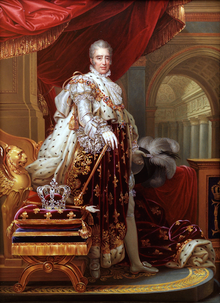 Louis XVIII died in 1824, leaving his brother Charles X heir to the throne
Charles X = divine right. 
Historical mistakes lead to blood shed.
Reactionary Policies
Gave land back to the emigres 
Restored the primogeniture rule
Made Roman Catholicism the official and only religion of France
In 1827, denied the Chamber of Deputies constitutionality.
July Revolution
July 25, 1830

Restricted freedom of the press
Dissolved the recently elected Chamber of Deputies 
Restricted the franchise to the wealthiest people in France 
Call for new elections.
Down goes Charles!!!
The royal army could not gain control of Paris. 
On August 2, 1830 Charles abdicated and fled to England
The Chamber of Deputies named Louis Philippe “King of the French”
Fit for a King?
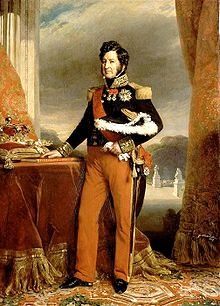 July Monarchy
The July Monarchy established under Louis Philippe was politically liberal
Socially, however, he was a conservative. 
Money was the path to power, and the working class was downtrodden 
A series of revolts broke out between 1832-1834.
Les Miserables
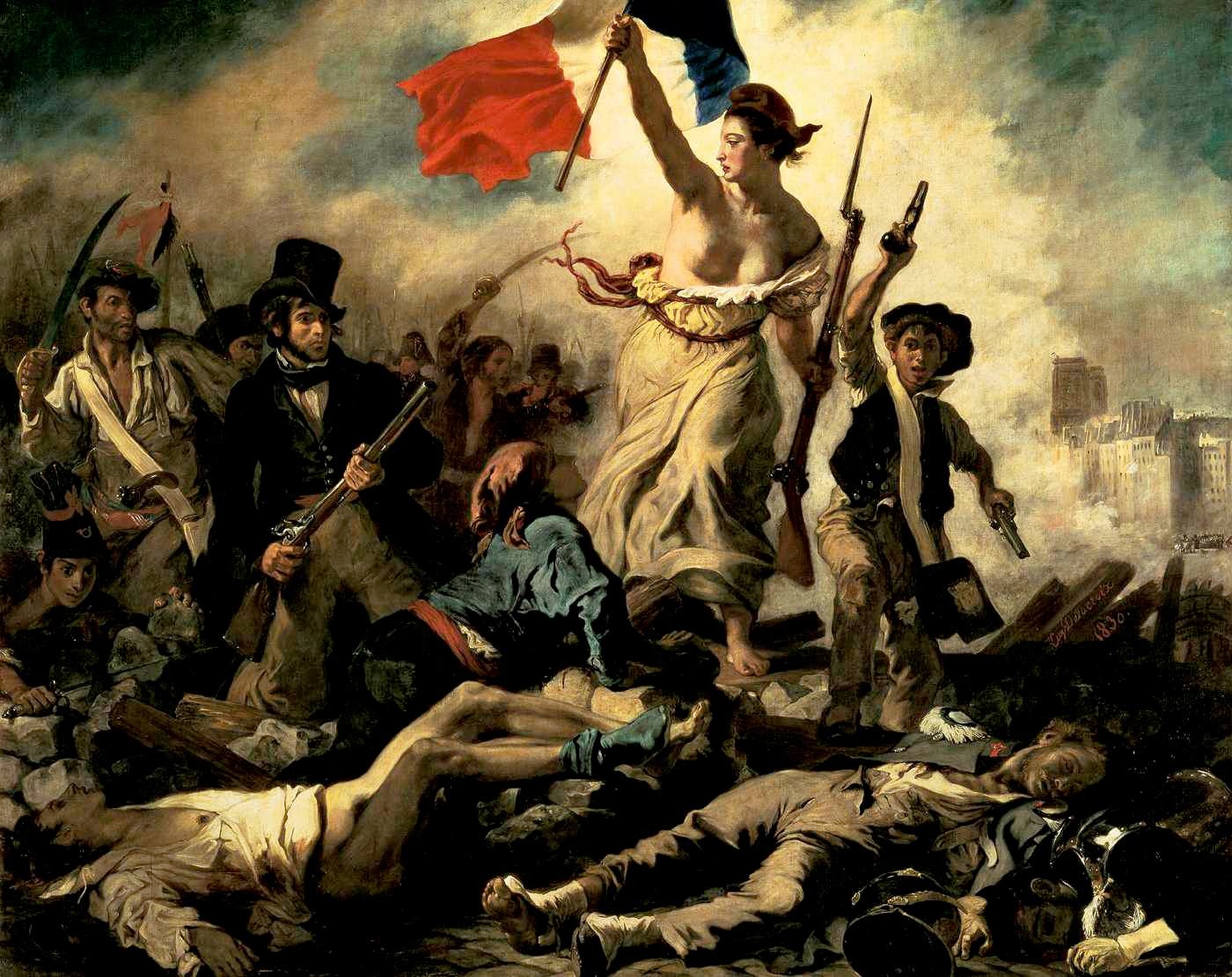 1848 Revolutions
Spring of Nations 

Severe food shortages
Commercial and Industrial economy was depressed.
Unemployment & poor living conditions. 
Discontent of the working classes
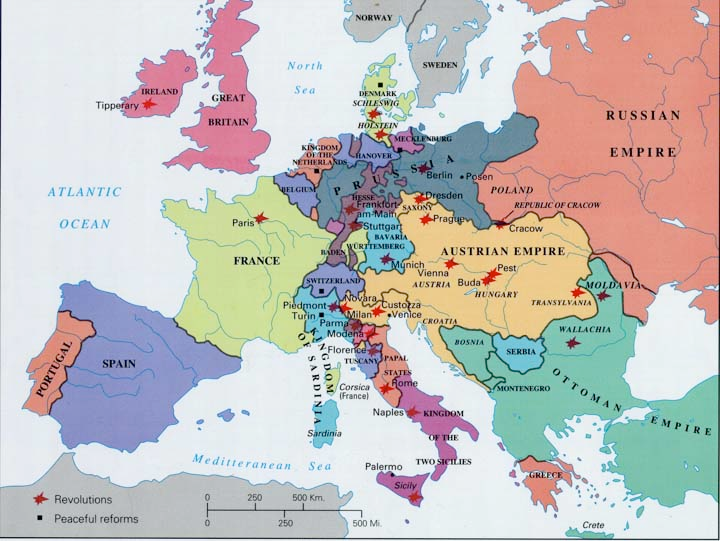 France
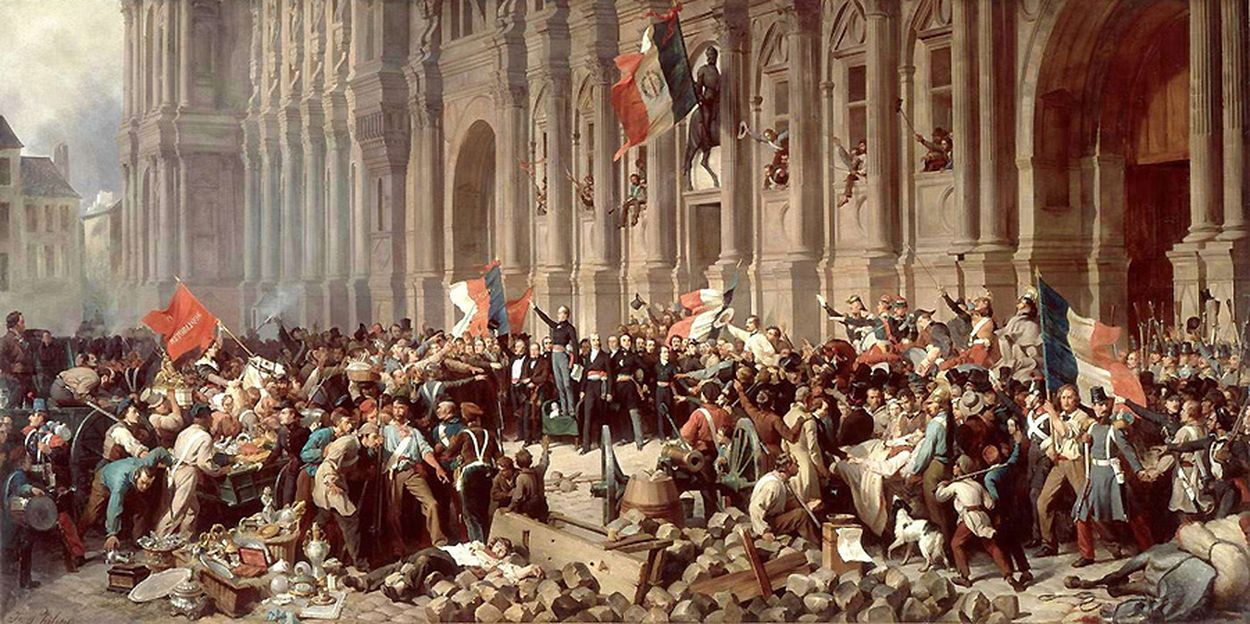 Liberal opposition to the corrupt regime -> July Monarchy 
February 23rd Guizot resigned, on February 24th Louis Philippe abdicated.
National Assembly & Paris Workers
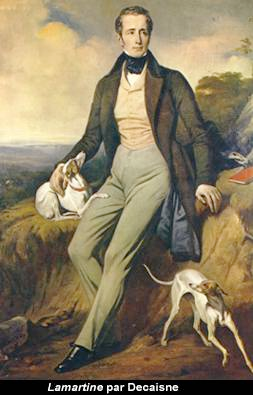 Alphonse de Lamartine (1790-1869)
Re-write a new constitution -> 2nd Republic 
But workers wanted social revolution too!
Habsburg Empire
The Habsburg Empire cut across national lines. 
Nationalism was preached throughout the Empire. 
1848 rebellions broke out in Vienna, Prague, Hungary, and Italy.
Louis Kossuth (1802-1894)
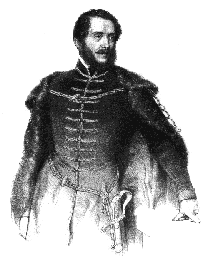 Magyar Nationalist
March 1848 made moving speeches at the Hungarian Diet
Rebellion in North Italy
March 18, 1848 in Milan a group of Italian Nationalists rebelled against the Habsburg rule in North Italy. 
Radicals Mazzini and Garibaldi move to establish a Roman Republic.
Republicanism
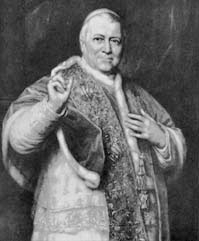 November 15, 1848 radicals assassinate the minister of the Papal States Count Rossi
Pius IX fled to Naples for refuge. 
February 1849 declare the Roman Republic
Magyar Revolt
The incident in Vienna encouraged Magyar leaders in Hungary. 
Magyars wished to have a separate Hungarian state within the Habsburg domains. 
Forcing Romanians, Serbs, & Croatians to abide by Magyar policy a revolt broke out!
Czech Nationalism
At the same time of the Hungarian revolt, Czech nationalism also arose in the spring of 1848. 
Czech nationalist demanded Bohemia and Moravia to be permitted to the Slavic state. 
Pan-Slavic Congress called for Slavic recognition.
Vienna Uprising
Kossuth speeches influence student organizations … riots break out in Vienna. 
Metternich resigned and fled the country
May 17, 1848 Ferdinand agreed to a moderately liberal constitution. 
Hungarian Diet abolished serfdom.
Germany
1848 brought liberalism to the fore-front of German states. 
Numerous states such as Wurttemberg, Saxony, Hanover, and Bavaria called for a liberal government and German unity.
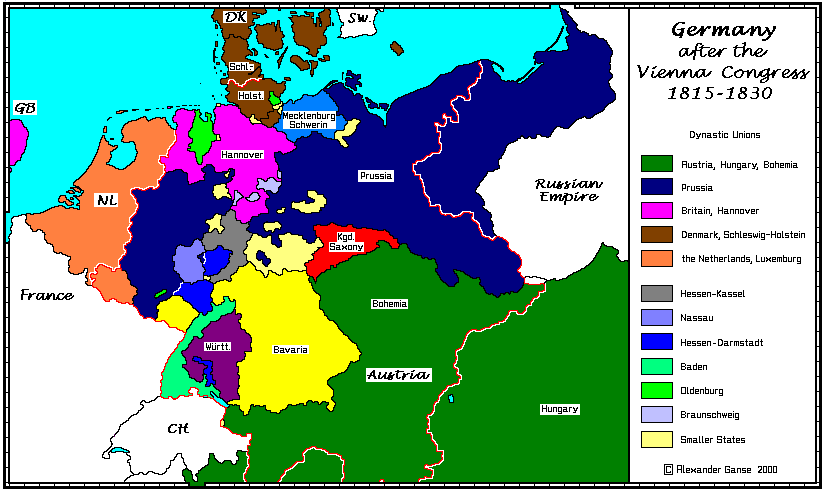 Revolution in Prussia
March 15, 1848 large popular disturbances had erupted in Berlin. 
Frederick William IV called for an assembly to write a constitution. 
Appointed a liberal minister to head the cabinet -> David Hansemann
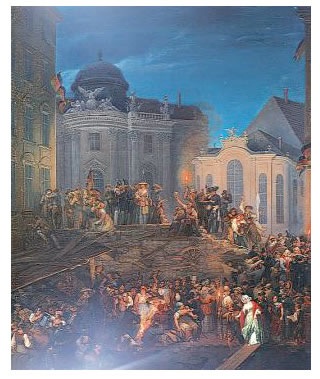 Frankfurt Parliament
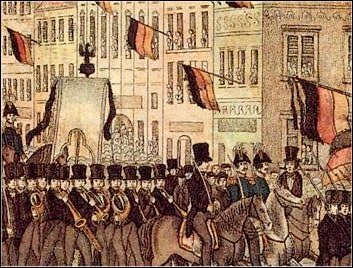 May 18, 1848 representatives from all over Germany met in St. Paul’s Church to write a constitution
Grossdeutsch vs. Kleindeutsch Solution
Rise & Fall of the Second Republic
Revolution heats up during the summer of 1848 in Paris… “June Days” (Flaubert) 
Social order & protection of property. 
Failure of the National Workshops
The election of “Little Napoleon”
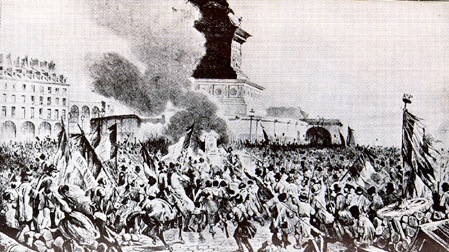 Little Napoleon
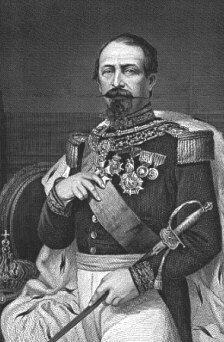 December 2, 1851 seized power to call for a reelection. 
December 2, 1852 declared the 2nd Empire 
Napoleon III
Divide and Conquer
Gen. Alfred Windisch-Graetz
June 17, 1848 moved against the Czech Nationalists 
Germans and Middle Classes approved
Radicals suppressed
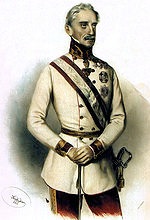 Habsburg Victory
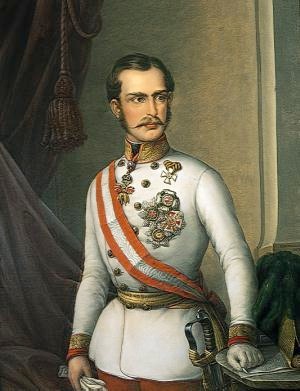 Franz-Joseph takes over the Habsburg Empire
Supported by Tsar Nicholas I, the Habsburgs put down every revolt and returned order.
Arrivederci Republica
In March 1849, radicals forced Piedmont to renew war with Austria. 
Piedmont defeated and the new Republic was on its own. 
June 1849, Napoleon III sends 10,000 troops to put down the radical rebellion 
Pius IX renounces liberalism and returns
Frankfurt Flounder
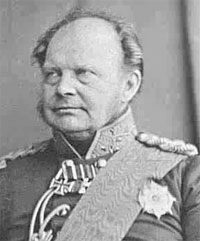 By April 1849 Frederick William IV rejects the constitution 
There was nothing legal or binding about the actions
Junker support was not interested in Germany unity 
He feared opposition from Austria 
He did not want “a crown picked up from the gutter.”
Questions ???
Why did the revolutions of 1848 fail throughout Europe? 
What roles did liberals and nationalists play in the revolutions? 
Why did they sometimes clash?
Idealism vs. Realism -> Flaubert
What Happened?
Internal divisions among the middle-class liberals, radicals, socialists, artisans, and workers. 
Holding power: Liberalism vs. Nationalism
Power of the Conservatives - Ruling Class
People have a difficult time accepting ‘change’
Communist Manifesto
Revolution through class conflict 
Bourgeoisie and Proletariat 
Proletariat and Communist 
 
“All that is solid melts into air, all that is holy is  profaned, and man is at last compelled to face with sober senses, his real conditions of life, and his relations with his kind.”
Va, Pensiero
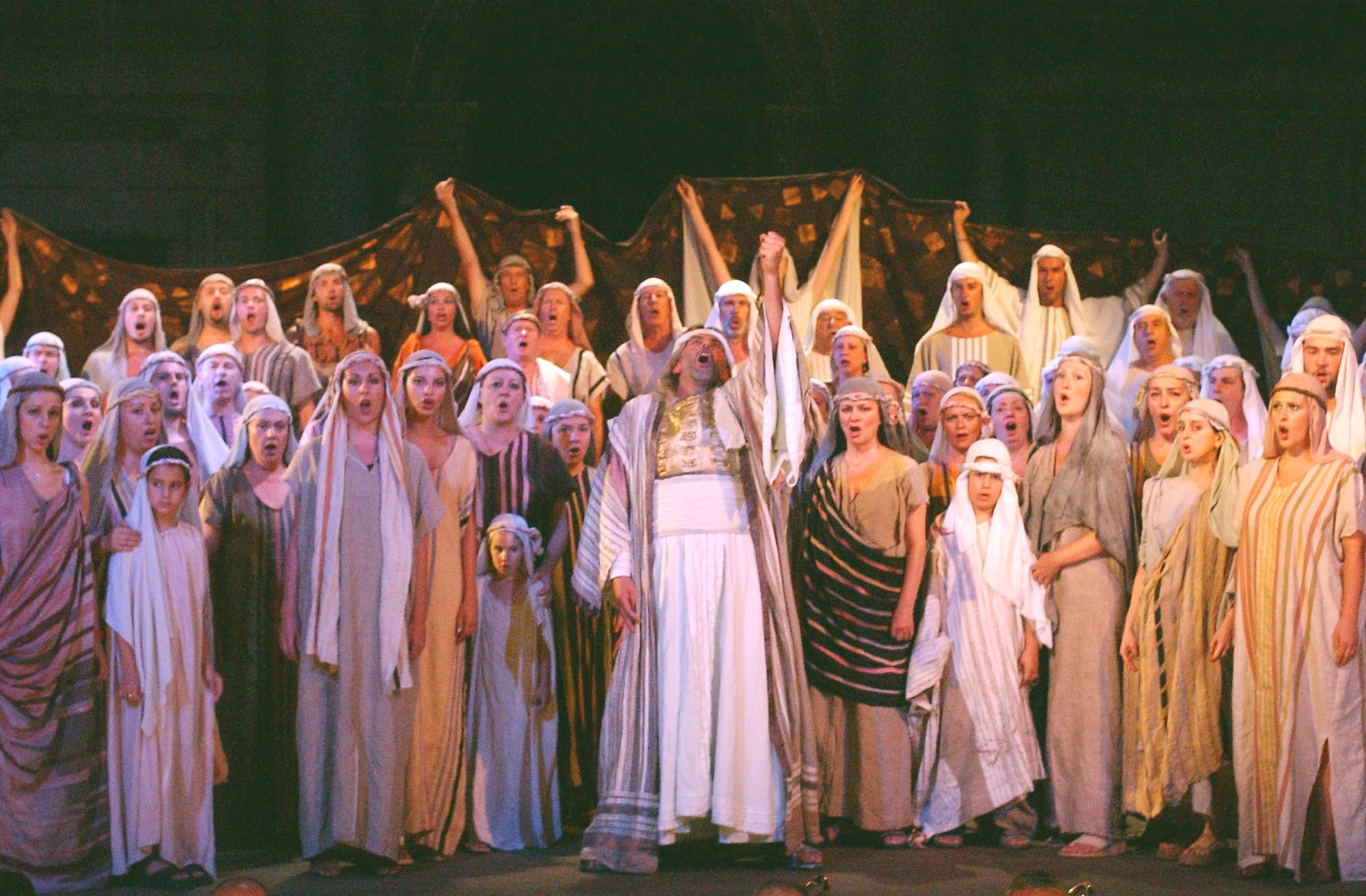 semper Libre
Analysis of La Traviata
On the surface we see a tragic love story that had obvious connections to real life drama
Under the surface, however, we can see a crestfallen revolutionary whose dream was literally consumed by the conservative forces, which highlights the issues people have with change.
Full Circle
What is the meaning of all this change? 
“We shall not cease from exportation” 
~ T.S. Eliot
Next Week
In the final week, we shall look at the developments of science and technology and how they have created such a need for change that is perpetual.